Thanks                                                 #HEPEX Quebec 2016
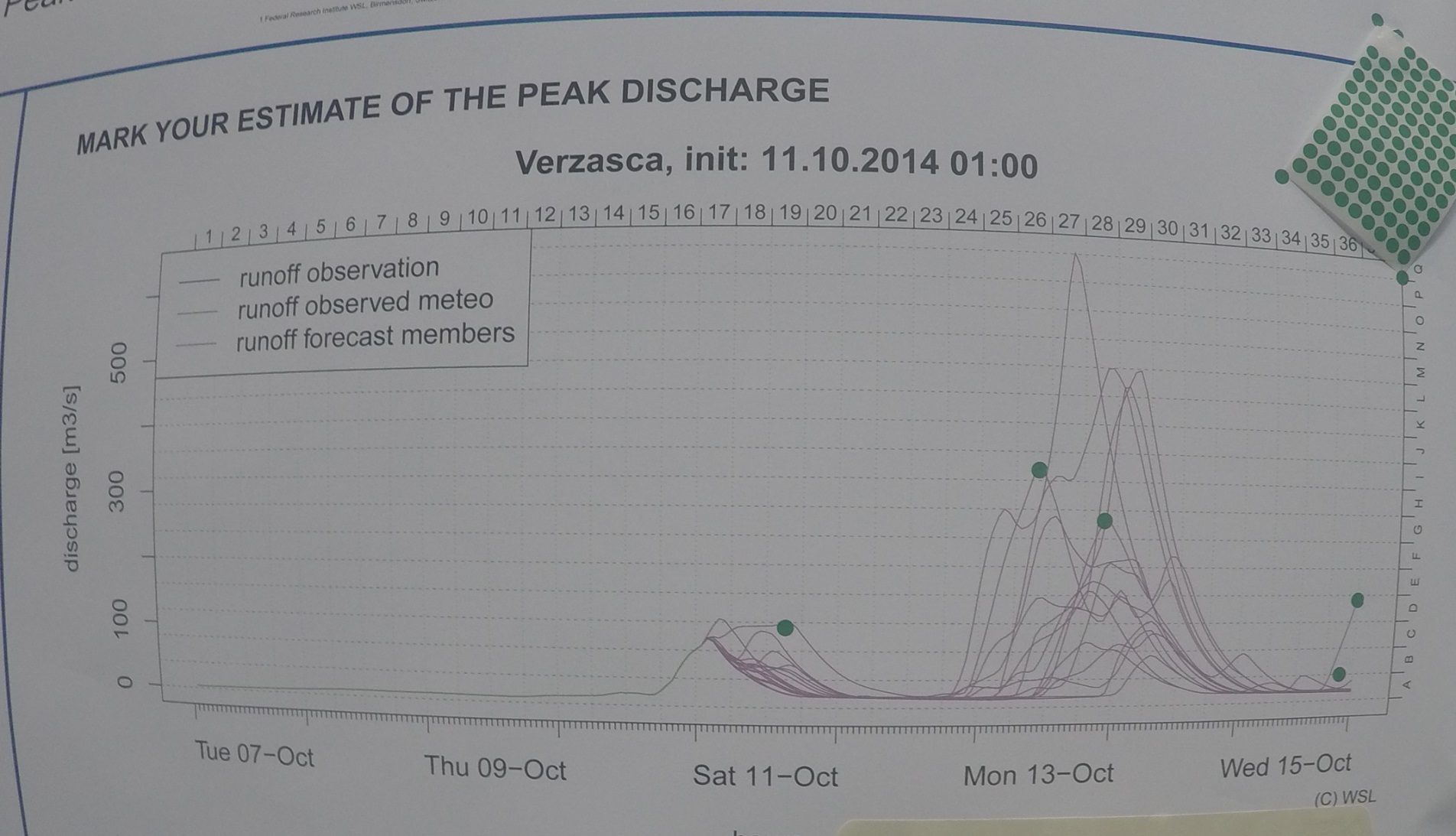 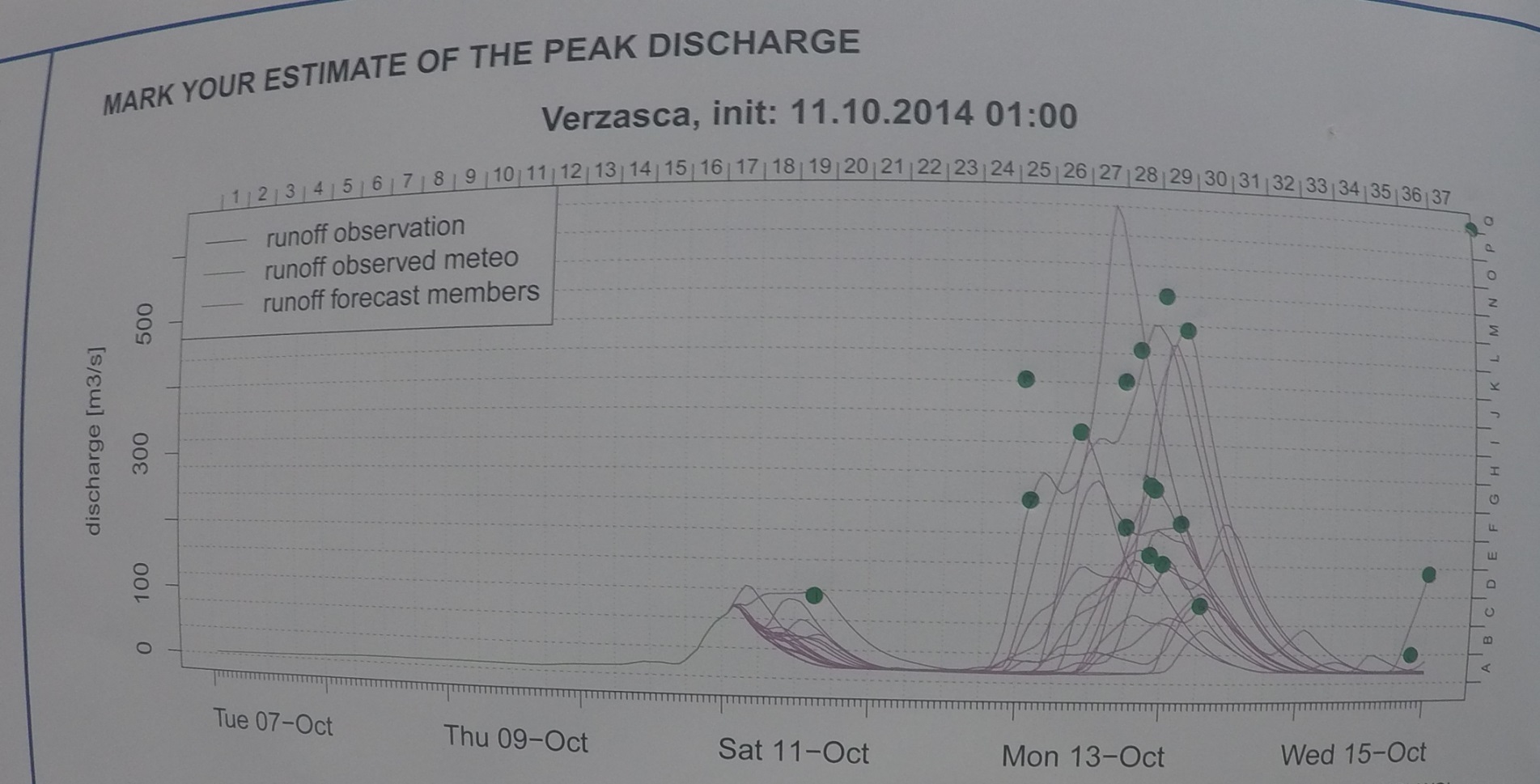 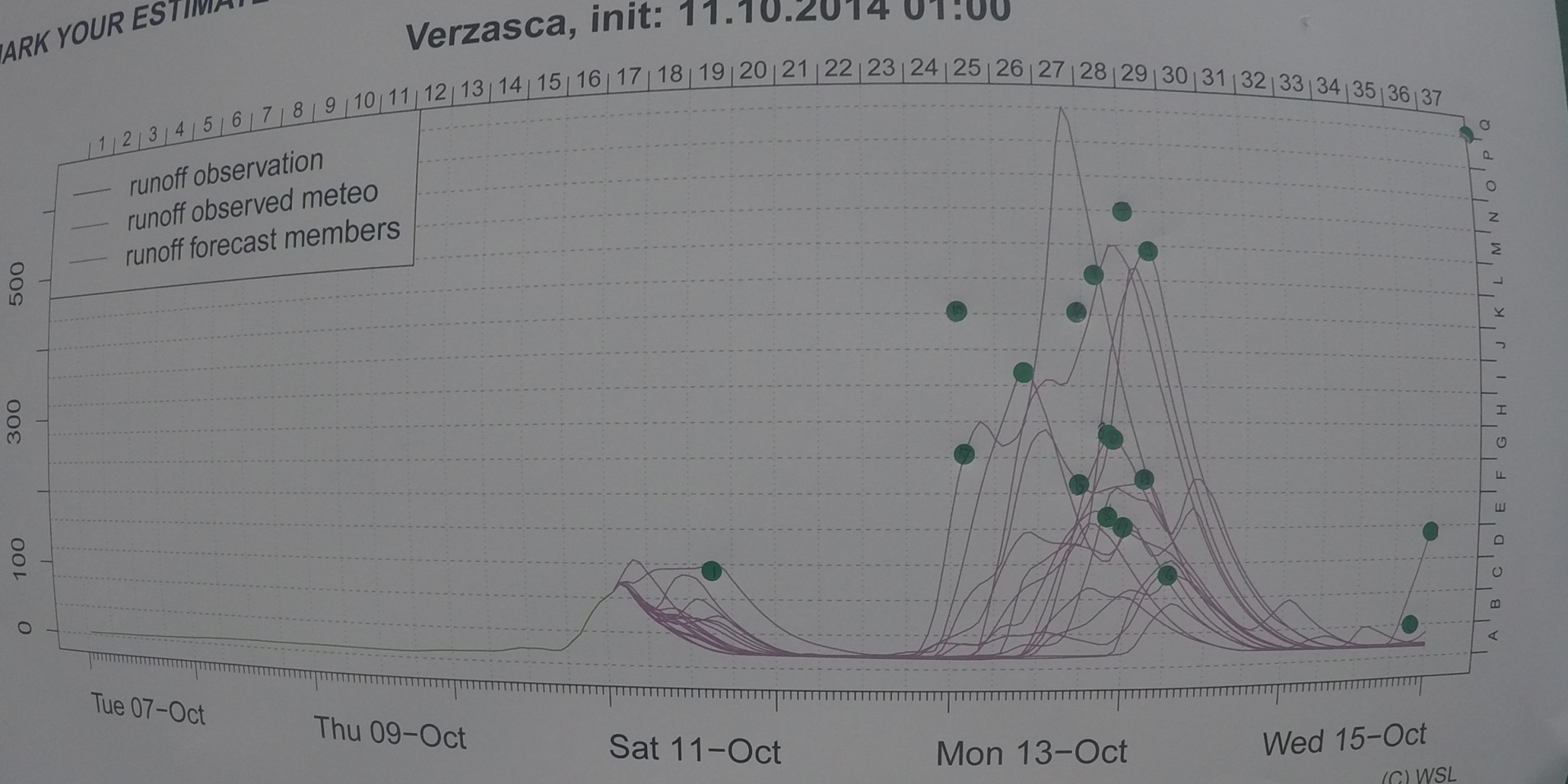 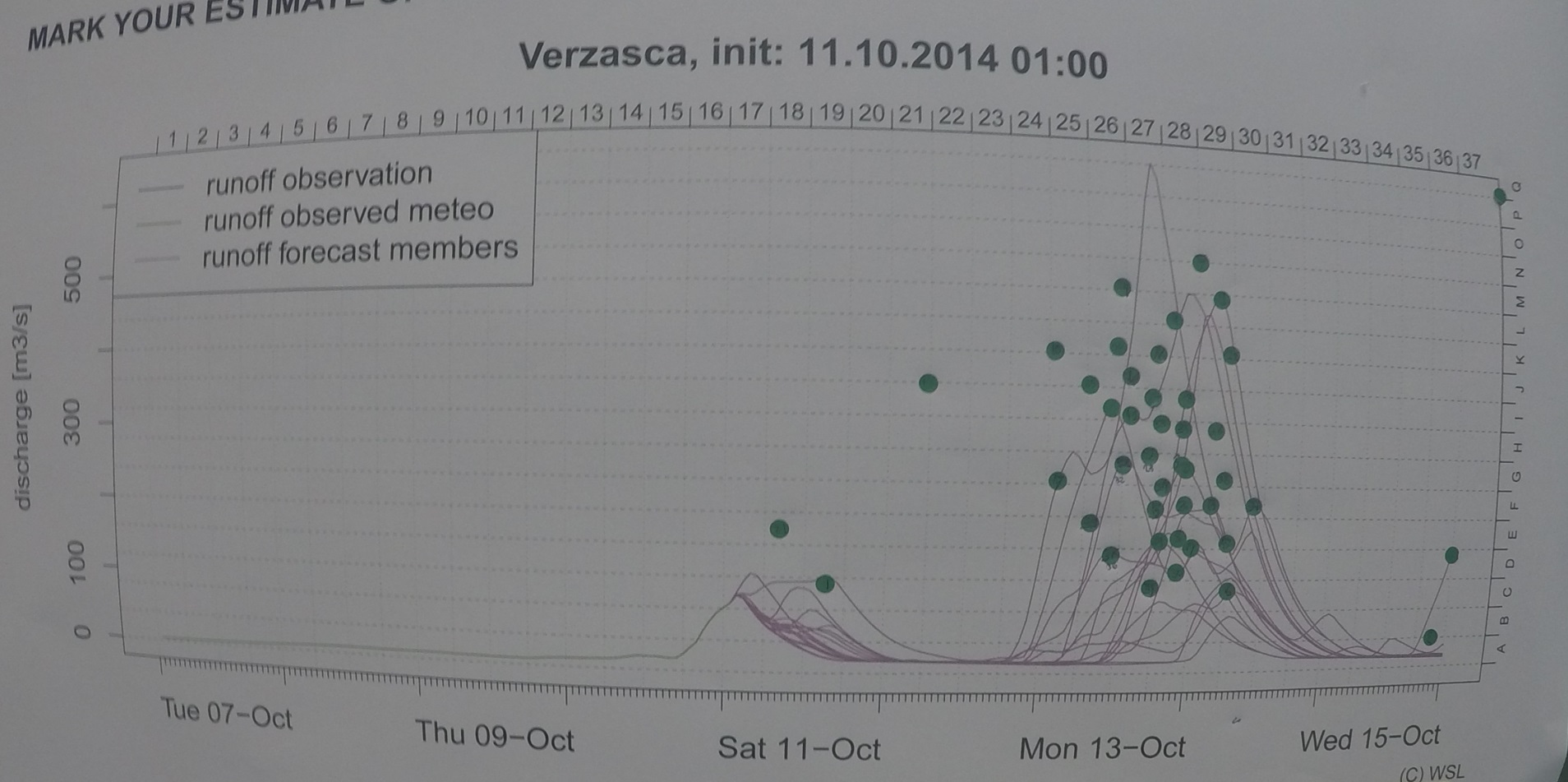 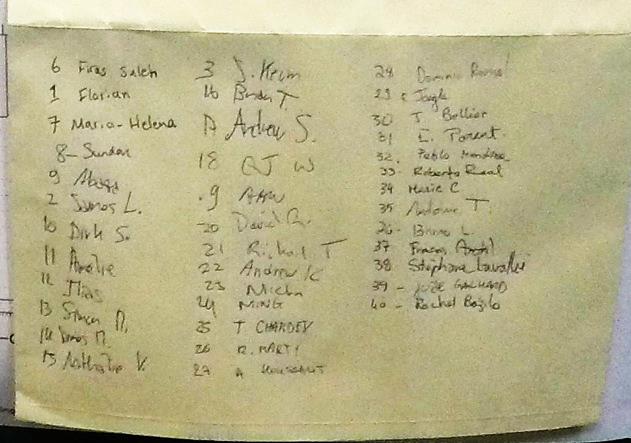 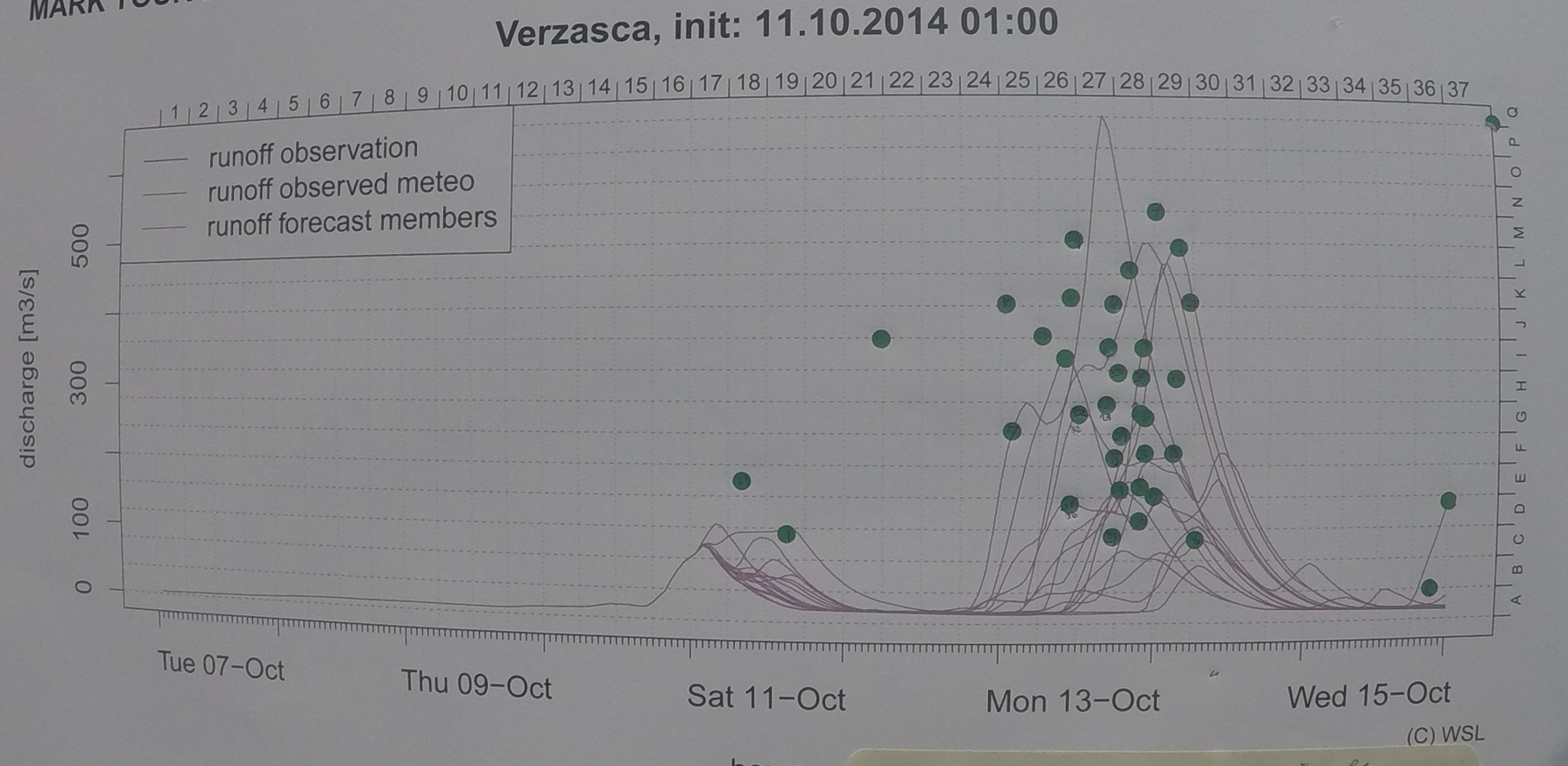 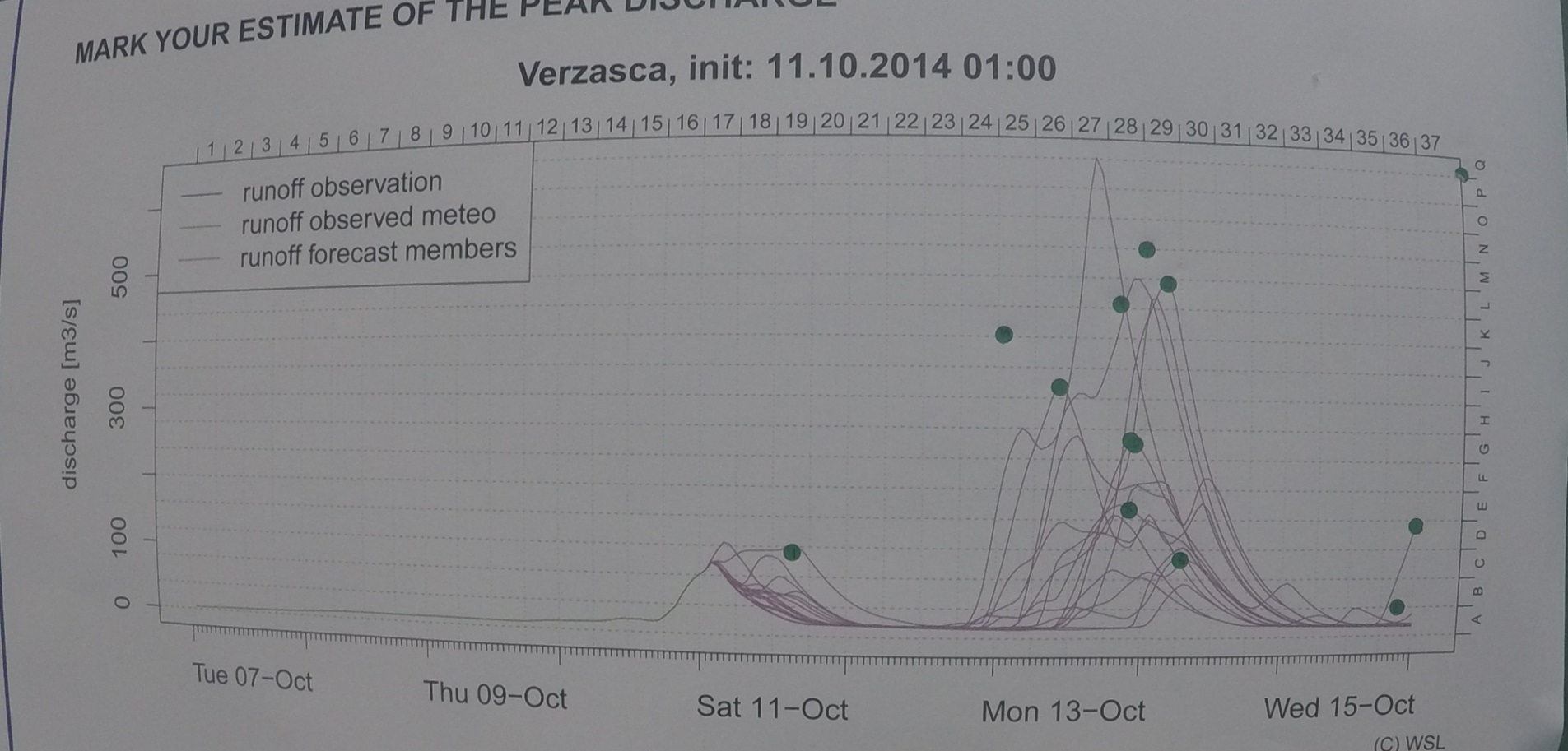 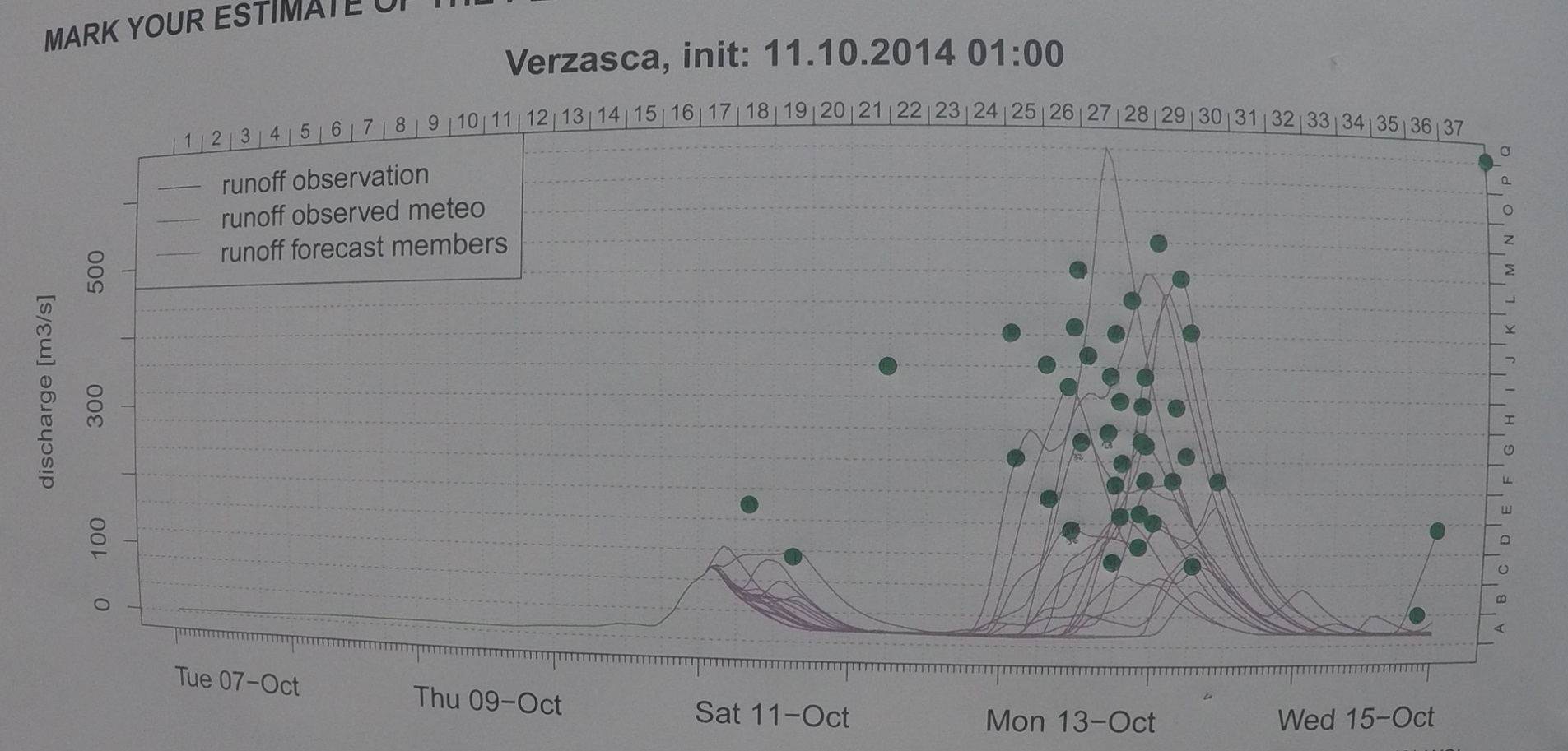 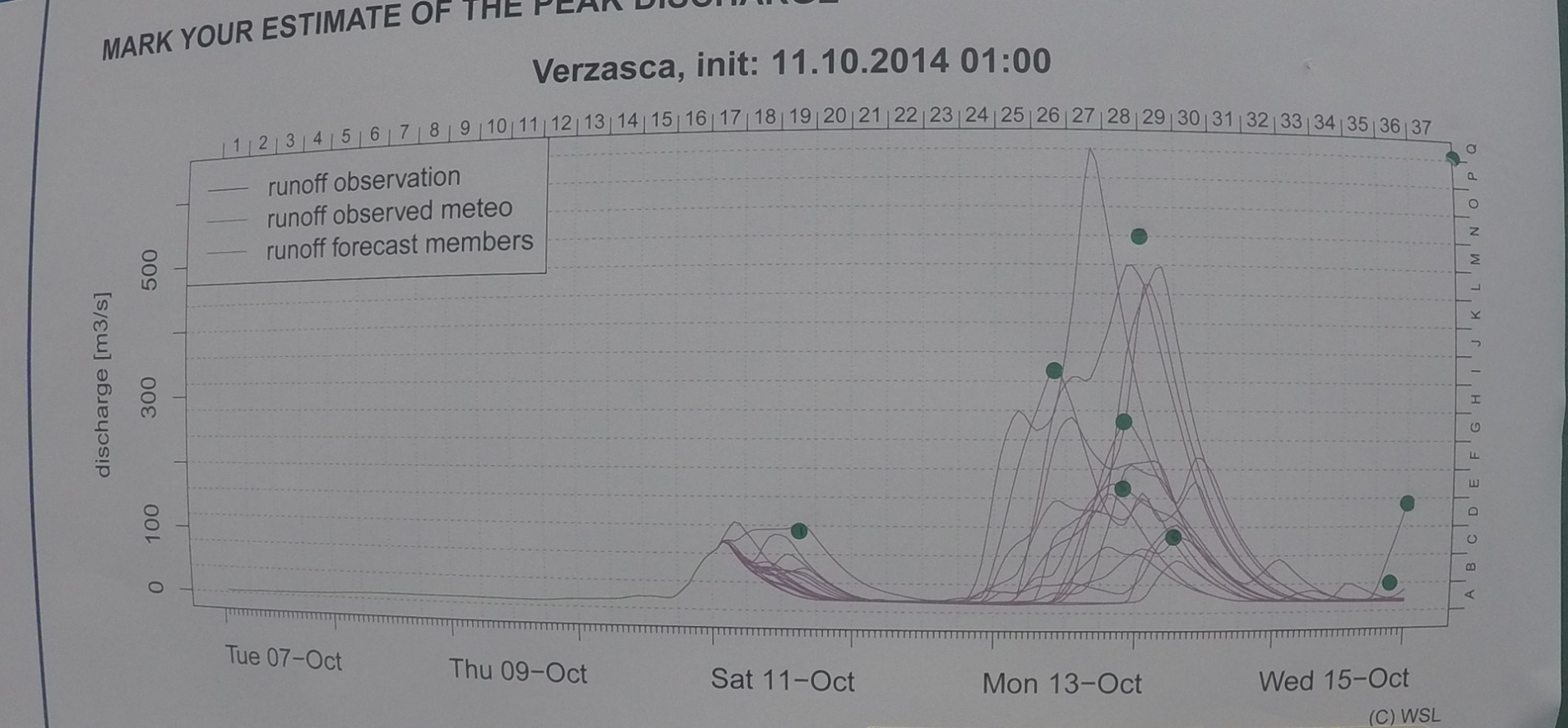 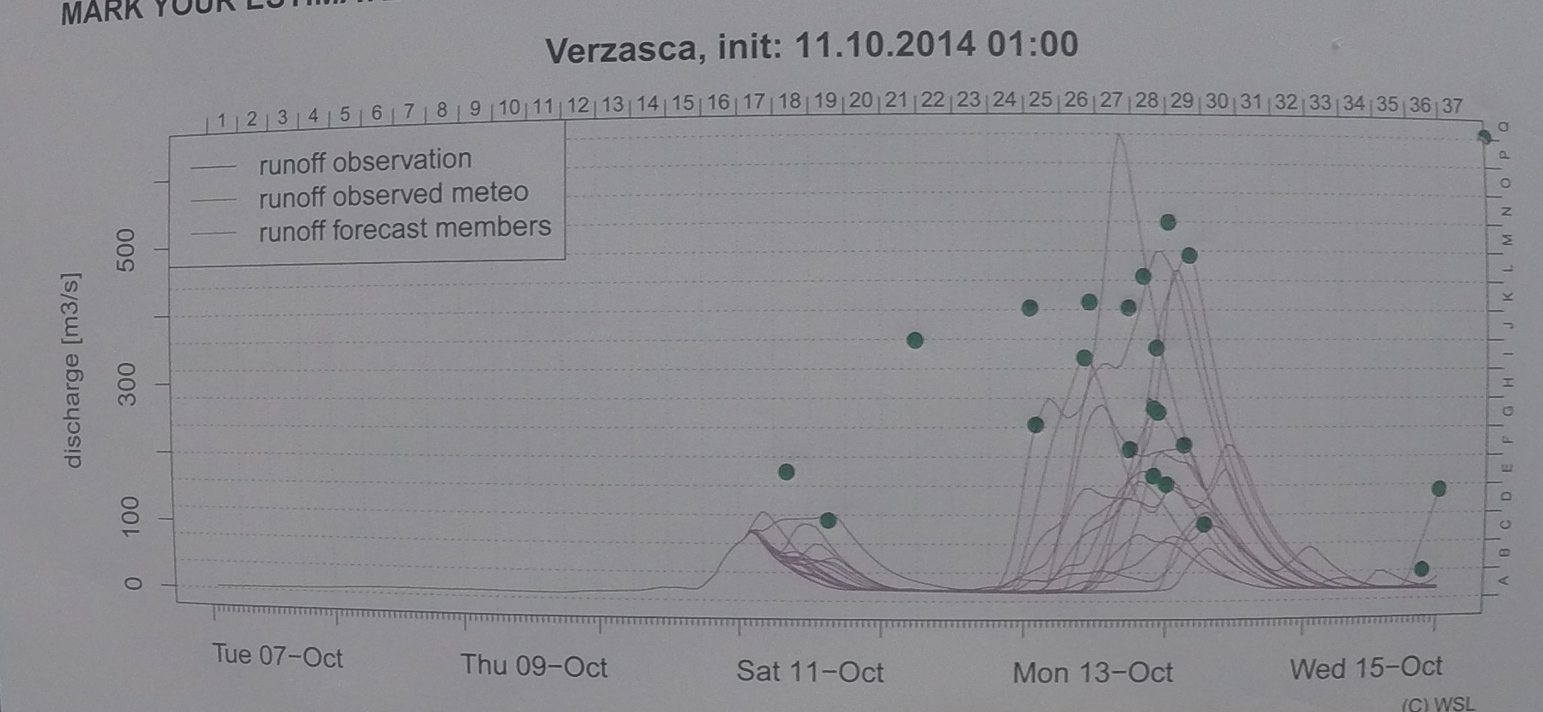 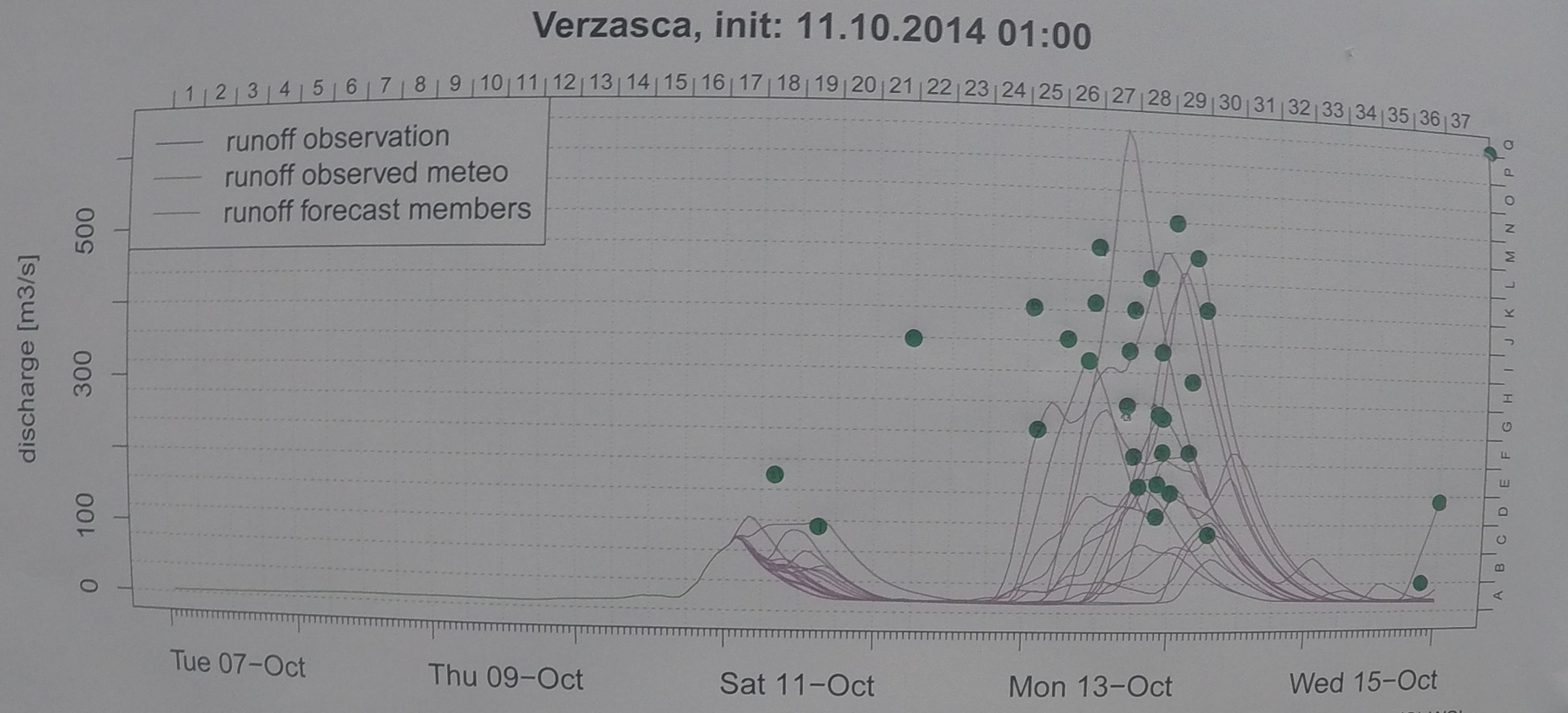 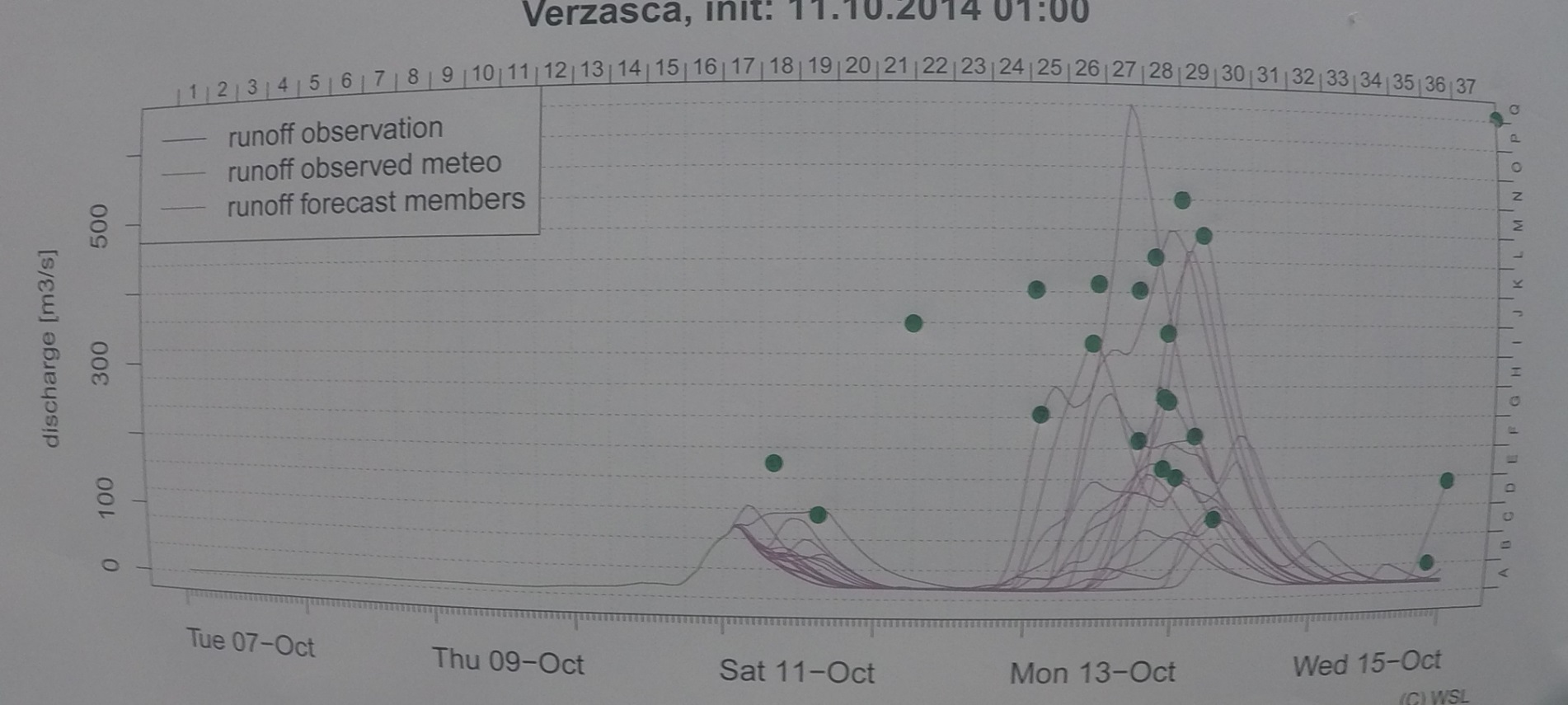 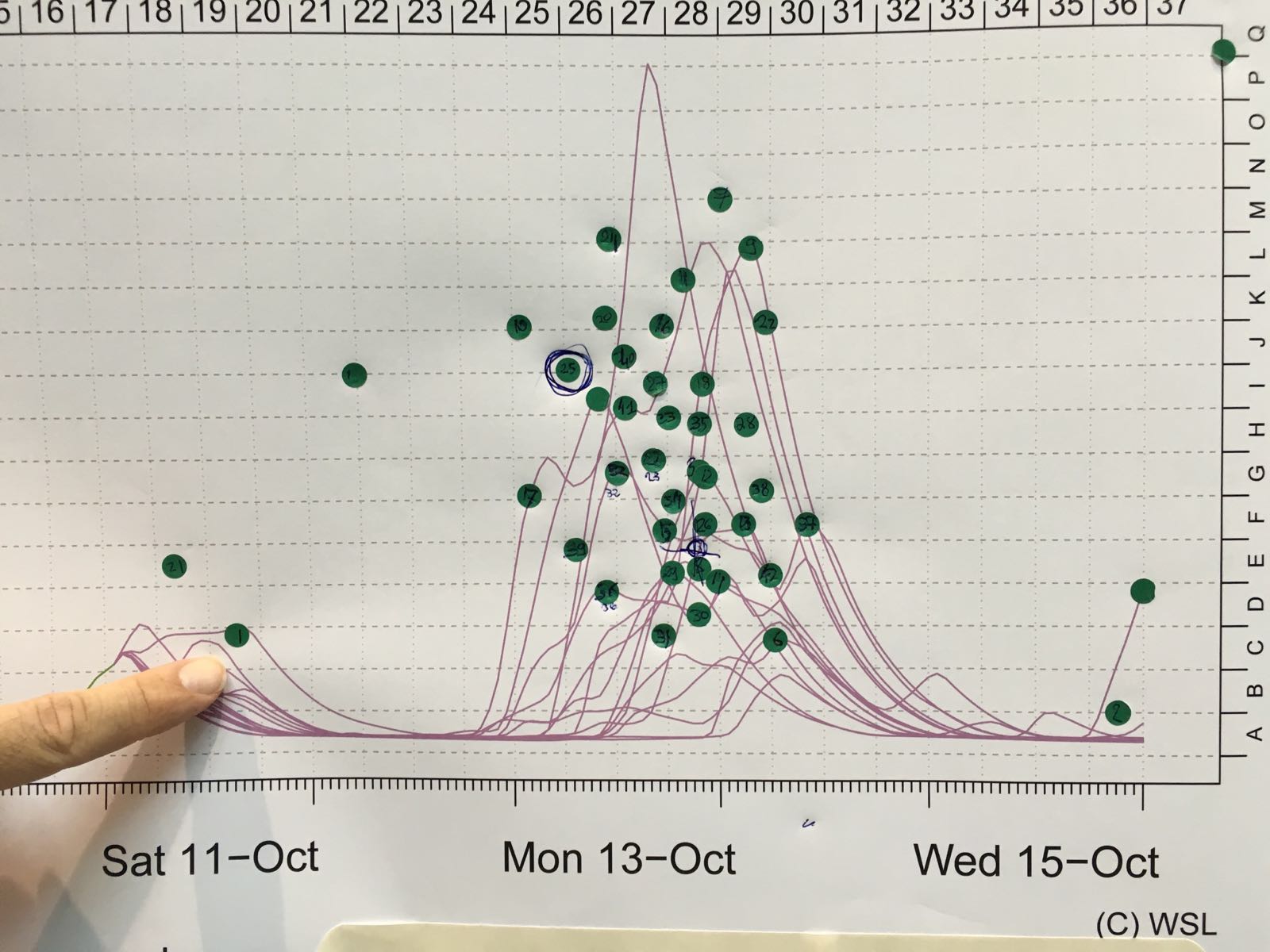 Contact: massimiliano.zappa@wsl.ch    / @Hydrology_WSL